Историческая галерея
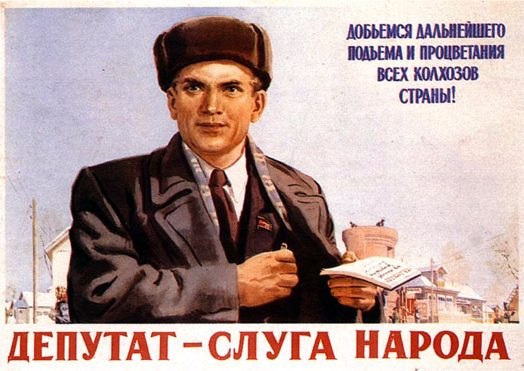 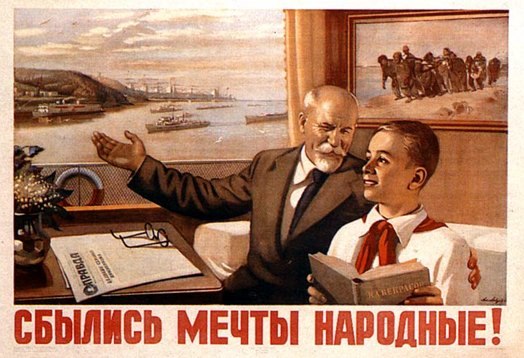 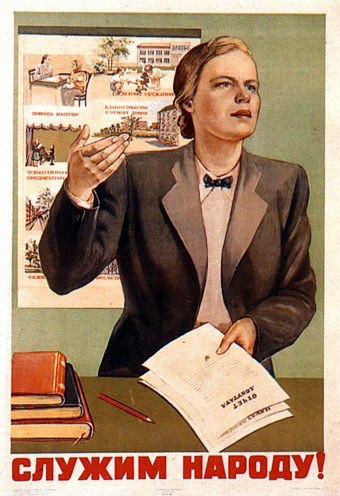 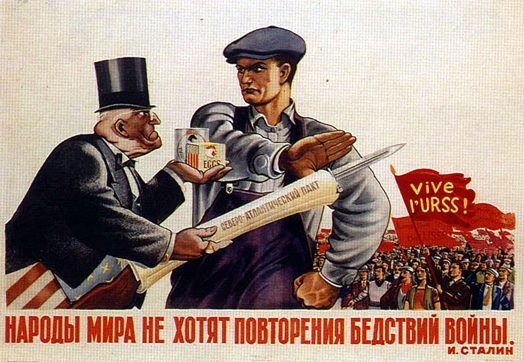 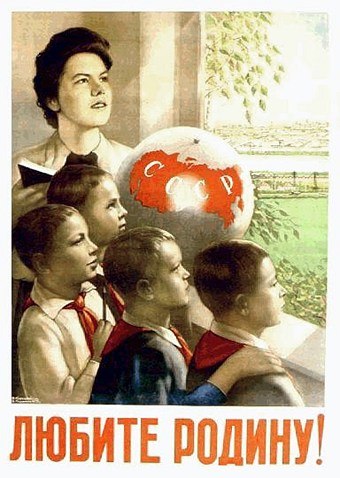 http://petrov-gallery.ru/
Используйте указанный ресурс, для подбора нужных иллюстраций к вашим урокам.